IR Evaluation Methods for Retrieving 
Highly Relevant Documents
CS 533 Presentation

Hamed Rezanejad
Emre Nevayeshirazi
Outline
Introduction

Evaluation Method
P – R curves
Cumulative gain based measurement

Case Study
Test queries and evaluation measures
P- R curves
Cumulative gain based measurement

Conclusion
Introduction
Some problem with assessment of relevance 

Binary relevance cannot reflect the possibility

We want to use multiple degree assessment
P-R curves 
Cumulative Gain 

Query structure
Query expansion
Evaluation Method
Precision over recall levels and P-R curves are the typical ways of evaluating IR method performance 

Original P-R curves use dichotomical relevance assessment 

Seeing the difference in performance better:
We use separate recall bases for each relevance level 
Computing P-R curve in this way
Evaluation Method
Cumulated gain-based measurement 
Highly relevant documents are more valuable than marginally relevant document 
The greater the ranked position of a relevant document the less valuable it is for the user 

Cumulated gain vector:


Discount cumulated gain vector:
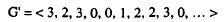 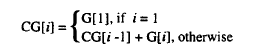 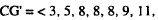 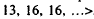 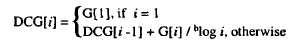 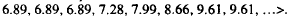 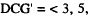 Case Study
Query Expansion and Query Structures
Query has a structure based on conjunctions(AND) and disjunctions(OR) of search keys. 	
	
We can change the “natural language” queries to Boolean structure

Test environment
A text database containing newspaper articles operated under InQuery system
We have four relevance categories 

Relevance assessment 
Two experienced journalists + two information specialists
Case Study
Facet structure: (a1 and a2 ..) or ( … ) …

The best performance overall was achieved with expanded, facet structured queries. 

Sum: average of the weights of keys
SSYN-C: sum of synonym groups query based on concepts
WSYN: sum of synonym groups query based on facets

Adding semantically related words to original search concepts (Query Expansion) gave Unexpanded (u) and Expanded (e) query versions.
Case Study
Test Queries and Application of the Evaluation Measures


Analysis Presented In Two Forms

P – R Curves

CG and DCG Curves

SUM, WSYN, SSYN-C queries are used in tests.

These queries are also expanded.
Case Study
P – R Curves

Average precision is calculated
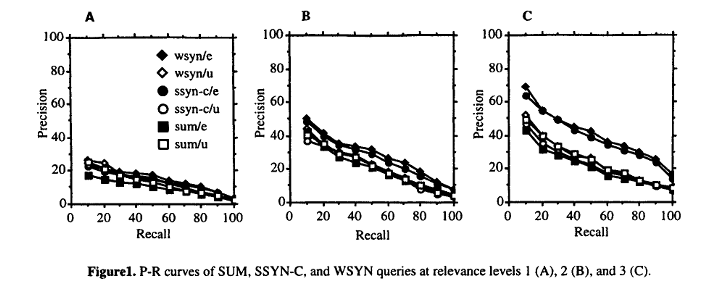 Case Study
P – R Curves Continues …

SUM not effected by query expansion
Strongly structured queries are enchanted by query expansion
Expended WYSN queries perform best
SUM vs. WYSN difference is huge 

Expended queries with strong
   structure are effective for most 
   relevant documents
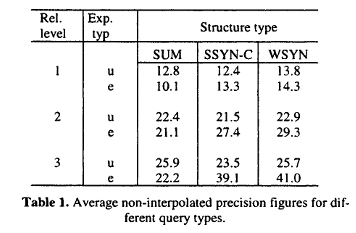 Case Study
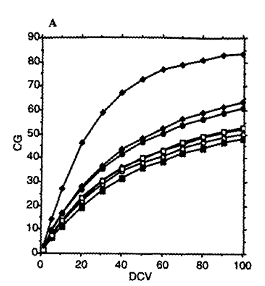 Cumulative Gain

Relevance level 2 & 3 is used in A

Relevance level 3 is used in B

CG Vector curve for ranks 1 – 100

Best possible horizontal at rank 100 

When only relevance level 3 is used (2B)
Absolute difference is smaller
Proportional differences are larger
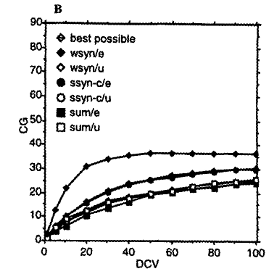 Case Study
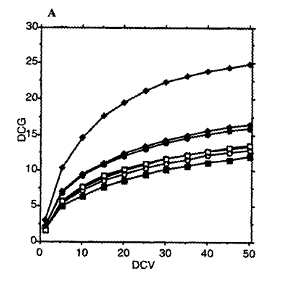 Discounted Cumulative Gain

Log2 is used as discount factor

Relevance level 2 & 3 is used in A

Relevance level 3 is used in B

DCG Vector curve for ranks 1 – 50

Best possible still grows at rank 50

When only relevance level 3 is used (2B)
Absolute difference is smaller
Proportional differences are larger
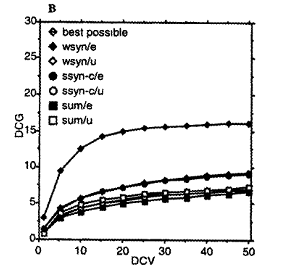 Conclusion
Two evaluation methods proposed
P – R Curve 
CG  and DCG 

These evaluation methods are used with
Document set with 3 relevance level
Different query types 

Results
In P-R curves performance difference varies with relevance level
Strongly structured queries present better effectiveness
Expended queries based on strong structures cumulate higher CG and DCG values
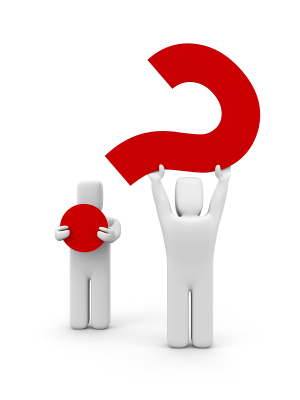